Exceptions and Exception Handling
What happens when a program has a run-time error?
In most cases, the program terminates abnormally, possibly displaying a cryptic message to the user (or no message at all)
in unix, such errors often place “core” dumps in your directory
As programmers, we should try to ensure this doesn’t happen, how?  
In Java, most types of run time errors cause exceptions to be generated
In Java, exceptions are objects of the class Exception or one of its subclasses
A method is said to throw an Exception
You can write code to catch an Exception
This code is called an exception handler, and with the handler, you can take care of the error so that the program does not terminate abnormally
Exception Class Hierarchy
Throwable is a subclass of Object
There are two types of throwable objects, 
Exceptions – which can be caught and handled
Errors – which cannot be caught
Underneath Exception, there are many predefined subclasses and subsubclasses
5 New Java Instructions
try – we indicate a block in which we want to attempt something
the code we put in the try block might raise an exception
try { /*place code here to try*/ }
we can place other code in the method before and/or after the try block, in essence we are only putting “risky” code in the try block
if an exception arises in the try block, transfer control immediately to the most closely related catch block (see the next slide)
if no exception arises, execute the entire try block, ignore any catch blocks when the try block is done and continue with the rest of the method (if any code follows the try block)
without the try block, a thrown Exception will terminate this method
Continued
catch – we follow any try block with one or more catch statements of the form 
catch(ExceptionType e) {…}
each catch compares the thrown Exception (the parameter) against the type specified
on a match, execute the catch block and leave the group of catch blocks 
if it doesn’t match, continue to work through each remaining catch until one is capable of catching the thrown Exception
catch (ArithmeticException e) {…}
catch (NullPointerException e) {…}
catch (Exception e) {…}
here, we will catch an ArithmeticException in the first block, a NullPointerException in the second, and any type of Exception in the third (it acts as a default or “catch all” catch block)
Note:  you cannot have a try block without at least 1 catch (or a finally clause – discussed later)
Continued
throw – we can raise our own Exception by using a throw statement
any throw should be placed inside an if statement as we only want to throw an Exception under special circumstances
we indicate the Exception to be thrown, usually by creating/instantiating a new Exception
if(divisor == 0) throw new ArithmeticException(“Divide by 0 error”);
most Exception classes are implemented to receive the String param and output it as a notification to the user (we could do more than this)
the throw statement immediately terminates the method containing it, and control is transferred to the calling method which will hopefully catch this exception
throws – added to a method header to indicate that the method has one or more throw statements
this is known as “declaring exceptions” in which you specify any and all Exceptions that this method can throw
finally – discussed later
Two Examples
public class Exception2
{
     public static int divide
	(int a, int b) throws 
	ArithmeticException
     {
	if(b==0) throw new 
	    ArithmeticException
	    ("Cannot divide by 0");
	else return a/b;
     }
	
     public static void main
	(String[ ] args)
       {
	  int x=5, y=0, z;
	  try{
	     z=divide(x,y);
	  }
	 catch(ArithmeticException e)
	  {
	    System.out.println(e);
	  }
     }
}
public class Exception1
{
  public static void 
	main(String[ ] args)
  { 
      int x=5, y=0, z;
      try{
	    z=x/y;
      }
      catch(ArithmeticException e)
      {
	    System.out.println
	    ("Arithmetic Exception 
	   Raised, cannot continue");
      }
   }
}
With the approach on the right, we could
also just use an if statement in main
if(y==0) System.out.println(“error”);
   else z=x/y;
What Kinds of Exceptions Are There?
More Details on Exceptions
All Exceptions and Errors are Throwable
It is usually the JVM that will throw exceptions and errors – that is, the process of throwing an Exception is done for us for all built-in types of Exceptions so that we do not need to use throws statements
you can include your own throw statements especially if you are using your own type of Exception or in circumstances that the JVM may not notice
While Errors can be caught, just like Exceptions, the Error will usually not allow your program to resume after the catch block executes
your Error exception handler might be limited to notifying the user and gracefully terminating the program (e.g., closing any open files)
Continued
Errors are generally caused by system errors, not program errors 
Exceptions are usually caused by your program 
e.g., user inputs the wrong type of variable such as a number instead of a String or because a buffer overflow if you do not check the array’s size before adding to it, or because you are trying to divide by 0
Uncaught Exceptions cause the program to terminate
Another category of Exception is the CheckedException 
this subclass of Exception requires that the programmer implement some mechanism to handle the Exception 
you can do this either by implementing try and catch blocks (the code that raises the CheckedException is placed in a try block, the CheckedException must then be caught by a catch block afterward) or by throwing the exception out of this method to another method  (see next slide)
Checked Exceptions
A CheckedException is associated with a class
If you use the class, you have to handle the exception
many I/O classes require checked exceptions
To handle the CheckedException either 
through a try-catch pair like
try {// code that uses this class }
catch(CheckedExceptionType e) {…}
or by throwing the CheckedException type out of this method
add throws ExceptionType to the method header
this second approach is essentially “passing the buck” to somewhere else and is known as a chained exception when you throw it to be caught elsewhere
ultimately some code must be placed in a try block with an associated catch block to catch this type of Exception
if no such method exists in the chain of method calls, your program terminates with a runtime exception (error)
NOTE:  you cannot declare an exception in an overriden method in which the parent class’ method also did not declare that exception
Throwing Versus Catching
In most cases, the JVM will throw an exception
If you suspect an exception might arise, place the code in a try block and follow it with a catch for each type of exception that might be thrown
If you prefer to throw your own exception and handle it elsewhere
Add throws ExceptionType to the method header
Add an if statement in the method that will test for the exception case 
e.g., if(divisor==0) throw …
You can either declare and instantiate a variable of the ExceptionType or just throw a new exception
ArithmeticException e = new ArithmeticException(“…”);
throw e;
throw new ArithmeticException(“…”);
Catch Blocks
If an Exception is thrown from a try block, the try block terminates immediately
Catch blocks are searched from first to last in order after the try block for the first block whose parameter type matches the Exception
If the Exception is a subtype of the Exception type listed as a parameter in the catch block, it will be caught there
e.g., catch (RuntimeException e) {…} will catch ArithmeticException, NullPointerException, IndexOutOfBoundsException, etc, but not IOException which is not a RuntimeException
Note that the compiler will flag an error if a catch block that contains a superclass appears before a catch block that contains one of its subclasses
Continued
If no catch matches the thrown Exception
or there are no catches here after the try block
Then the method terminates and the calling method resumes
but the calling method has an Exception to handle, so the catch blocks which appear after the try block holding the method call are checked in order
The search for a catch block continues until one is found and if there are none in this method (or if none match) then this method terminates and we resume the calling method…
this is known as propagating the exception
This process of searching for a catch block continues until the exception is caught or we reach main
if not caught in main, the program terminates with an Exception (this is to all intents and purposes a run-time error
NOTE:  In Java 7, you can specify multiple exception classes in the parameter list of a catch block, separating the types by | 
catch (ExceptionType1 | ExceptionType2 | ExceptionType3 ex) {…}
Example
If method 3 throws
an Exception3 – it is caught in method2 and statement6 executes (but not statement5)
an Exception2 – it is caught in method1 and statement4 executes (but not statement5 or statement3)
an Exception1 – it is caught in main and statement2 executes (but not statement1)
any other type of exception – not caught at all and the program terminates before statement5 (statements3,4,1,2 are all skipped)
Exception Messages
When we throw an exception, we usually place a String as the parameter to the Exception’s constructor
This String is then used as output to the user to notify of the Exception –  the class, method, line, and Exception raised
Exception methods:
getMessage( ) – returns the String
toString( ) – returns the full name of the exception class, a colon, and the result of getMessage( )
printStackTrace( ) – prints the stack trace (the methods on the runtime stack)
getStackTrace( ) – returns the runtime stack as an array
The output of a typical exception is
java.lang.ExceptionName:  linenumber
   at Class.method(Class.java:linenumber)
   at … (for each method on the runtime stack)
Example (see code on page 530-531)
java.lang.ArrayIndexOutofBoundsException: 5
    at TestException.sum(TestException.java:24)
    at TestExeption.main (TestException.java:5)
The finally Clause
What if you want to ensure that some code is executed no matter if an exception is raised and handled, raised and not handled, or not raised?  Use finally
After all catch blocks you can add an optional finally clause
The order of execution is as follows
No exception raised:  try concludes, finally executes
Exception raised and caught by a catch block:  rest of try block skipped, catch executed, finally executed
Exception raised but not caught:  rest of try block skipped, finally executed, transfer control to calling method (or terminate if the try block is in main)
NOTE:  the finally block executes even if a return statement is reached in earlier code (such as in the try block)
Use the finally clause to “clean up” such as by closing files
You can even omit catch blocks if you have a try and finally
Should You Use throw?
Note that the use of throw to throw an Exception to be caught later is typically embedded in an if statement
if(divisor==0) throw new  ArithmeticException(“…”); 
x=y/divisor;
You could just as easily use the if-else statement to test the condition and output an error message instead of throwing
if(divisor==0) System.out.println(“cannot divide”) else x=y/divisor;
So why use the throw statement?
For simple errors, stick with the if-else approach
What about an array subscript out of bounds?  
Should you test the index (if(index>=0&&index<n)…)?
By throwing and catching, you are using more resources
Rethrowing an Exception
What happens if a catch block cannot adequately handle a thrown Exception which it catches?
Consider for instance that a catch block is going to catch an ArithmeticException and try to handle it as if it were a division by 0 error
but if the ArithmeticException were caused by some other reason, this catch block is not suitable
A catch block can rethrow an Exception
Such a throw causes this method to terminate and the calling method will attempt to catch the exception
note:  any later catch blocks in this method do not get a chance to catch this exception even if they might because they are of a more general Exception type
public class Exception2  {
	public static void method1(int x)  	{
		try{
			int y=x/0;
		}
		catch(ArithmeticException ex)  {
			System.out.println("arithmetic exception");
			throw ex;
		}
		catch(Exception ex)  {
			System.out.println("exception");
		}		
	}

	public static void main(String[] args)	{
		int a=1;
		try {
			method1(a);
		}
		catch(ArithmeticException ex)  {
			System.out.println("in main");
		}
	}
}
Example
Thrown from 
ArithmeticException
in method1 to 
ArithmeticException
in main
Chained Exceptions
You can add an existing Exception to another Exception
catch(SomeException ex) {throw new AnotherException(“explanation”, ex); }
In this way, the catch can catch the first Exception and then throw a second Exception which includes the message of the first caught message
The output is then chained together as in
java.lang.AnotherException:  explanation
   at Class.method(Class.java:linenumber)
Caused by:  java.lang.SomeException: original explanation
   at Class.method(Class.java:linenumber)
Defining Your Own Exceptions
As Exception is a class, you can extend it
Or you can extend a subclass such as IOException, RuntimeException or ArithmeticException
for instance, imagine that your particular program uses a special range of values and you want to indicate an whether a computation is outside of that range 
so you extend ArithmeticException to a new Exception, OutsideAcceptableRange
Usually your own Exception class will consist only of a no-arg constructor and a constructor which receives a String parameter
If you are storing data in the Exception then it may also require getter and setter methods
public class OutOfRangeException extends ArithmeticException
{
      int value;
      String varname;
      
       public OutOfRangeException(String name, int x)
       {
              super(“Out of range value:  “ + 
			name + “ has value “ + x);
               value=x;
               varname=name;
        }

        public int getValue( ) { return value; }

        public String getVarName( ) { return varname; }
}

// somewhere in your program
     if(x>MAX) throw new OutOfRangeException(“x”, x);
     else ...
Example
NOTE:  it is best to extend Exception, not RuntimeException because 
RuntimeException is unchecked and it is better to create a checked exception instead
I/O and Exceptions
We wrap up this chapter by briefly looking at file I/O and keyboard input
To perform file I/O, we use the File class (part of java.io)
The File class constructor receives the filename as an argument
This may be an absolute path or a relative path
remember that Windows is not case sensitive, Linux/Unix is, also in Windows, use \ and in Linux/Unix use / for each subdirectory 
a filename stored as a literal String would have to use \\ instead of \ for subdirectories because \ is the escape character
Although the File class does not cause checked exceptions, it is best to always include your file I/O handling code in try/catch blocks 
This ensures that the program does not terminate abnormally if the user makes a mistake with a file name (e.g., file doesn’t exist)
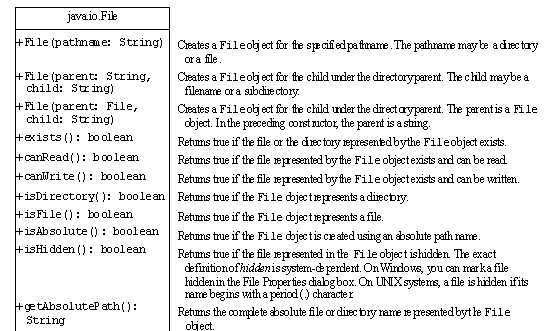 Creating an instance of File does not create file but instead instantiates a File variable
to access the contents of a file – but if the file does not exist, you will cause exceptions
to be raised when you interact with that object – use exists to test to see if the file exists
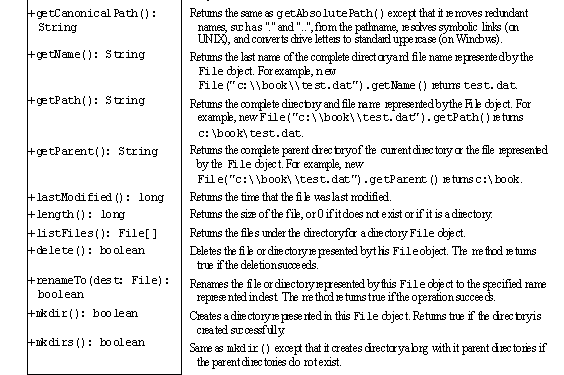 Scanner
The Scanner class (part of java.util) provides general purpose input methods
You can input from keyboard or from a File
To use a Scanner:
Scanner var = new Scanner(System.in); //keyboard
Scanner var2= new Scanner(new File(filename)); //file
Once you have instantiated the Scanner variable,  you can pass it messages such as
hasNext( ) – returns true if another input is available
next( ) – retrieve next input (as a String)
nextInt( ) – retrieve next input as an int
nextDouble( ) – retrieve next input as a double
etc. for the various types (byte, short, long, float
nextLine( ) – retrieve entire line as a String
useDelimiter(pattern) – use the String pattern as a delimiter (defaults to any white space)
File Output
We use the PrintWriter class (part of java.io) to output text to a file
Unlike Scanner and File, PrintWriter does cause Checked Exceptions so we need to handle an IOException (such as using try-catch blocks)
First, instantiate your File objects
File foo=new File(“somefile.txt”);
if(foo.exists( )) System.out.println(foo.getName() + “ already exists, aborting”); else {…}
Now instantiate your PrintWriter object
PrintWriter pw = new PrintWriter(foo);
Next, pass pw your messages for output
pw.print(item) – item can be a String, char, char array, int, long, float, double or boolean
There is println which is the same but adds an end of line character (‘\n’) at the end of the output
There is also a printf that allows you to format your output (see section 3.16 for details)
Close the PrintWriter when done ( pw.close( ); )
import java.util.*;
import java.io.*;

public class FileCopier  {
    public static void main(String[] args)   	{
	String  line;
	try {
		File input=new File("inputfile.txt");
		Scanner s=new Scanner(input);
		File output=new File("outputfile.txt");
		if(output.exists()) System.out.println
			("Output file already exists, aborting...");
		else   {
			PrintWriter pw=new PrintWriter(output);
			while(s.hasNext())  {
				line=s.nextLine();
				pw.println(line);		
			}
			s.close();
			pw.close();
		}
	}
	catch(IOException e) {  System.out.println(e);  }
     }
}
Example
Miscellany
We want to let the user input a file name
We could use a Scanner and have the user type in the file name but we can also open a file chooser box using JFileChooser (from javax.swing)
JFileChooser jfc=new JFileChooser( );
we can place a String to serve as an initial directory path in the parens
jfc.showOpenDialog(null);
File f = jfc.getSelectedFile( );
We can also obtain files from the web using the URL class (from java.net)
The URL constructor receives the URL as a String but can throw a MalformedURLException to be caught
We can also use a URL to create a Scanner
URL u = new URL(“…”);
Scanner s = new Scanner(u.openStream( ));